ГРАЖДАНСКОЕ ПРАВО
В вопросах гражданского права все зависит от обстановки, уменья пользоваться ошибками противника и от способности делать именно те выводы, которые наиболее отвечают интересам клиента. 
(Салтыков-Щедрин М. Е., Благонамеренные речи, 1876)

Подготовила Ключкина  А.Б.
МБОУ СОШ №3 с.Чалтырь
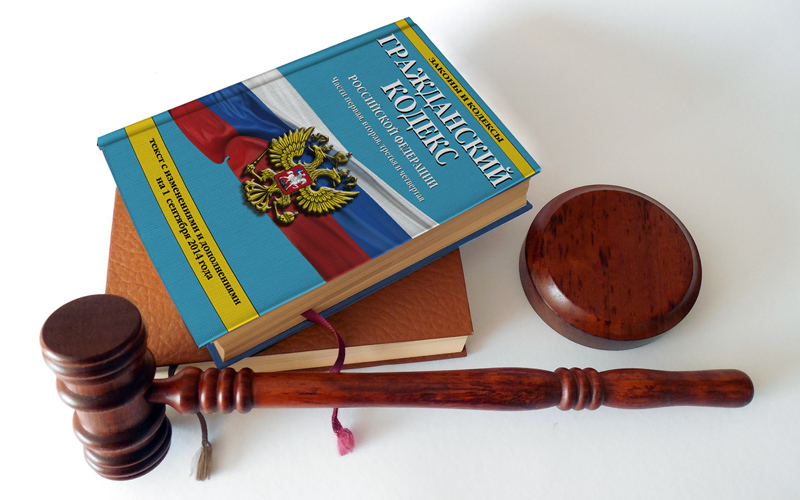 ПЕДМЕТ РЕГУЛИРОВАНИЯ ГП
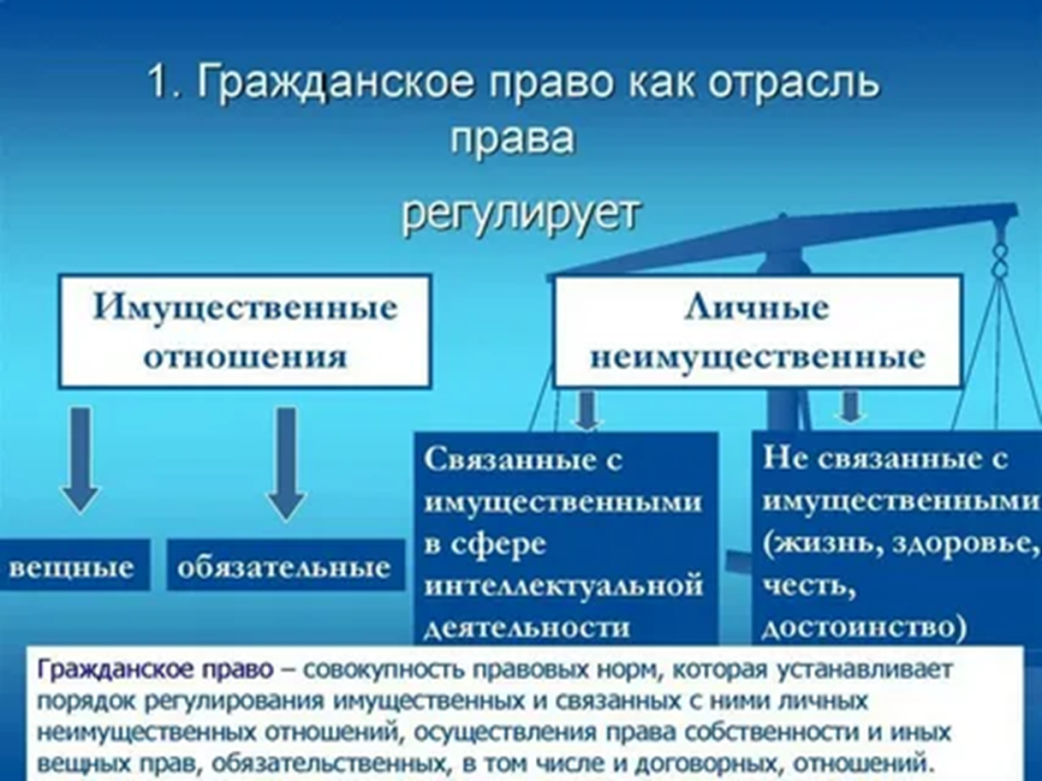 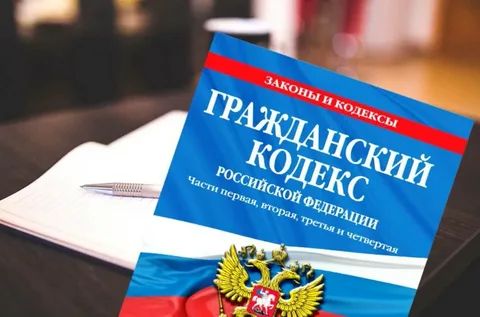 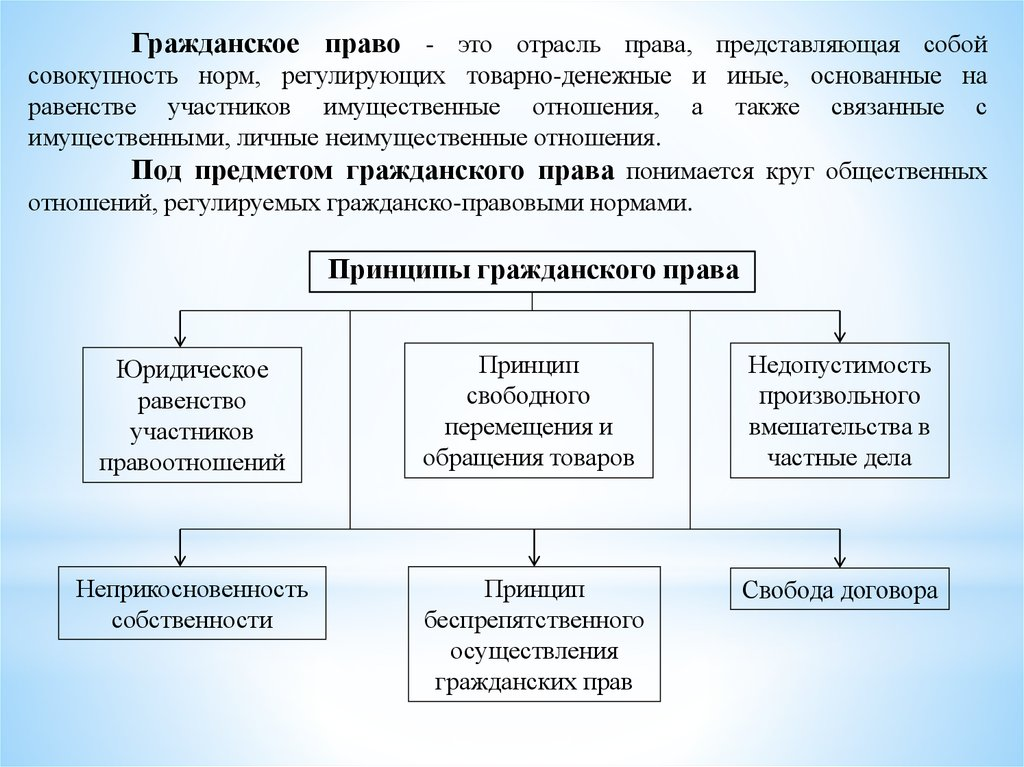 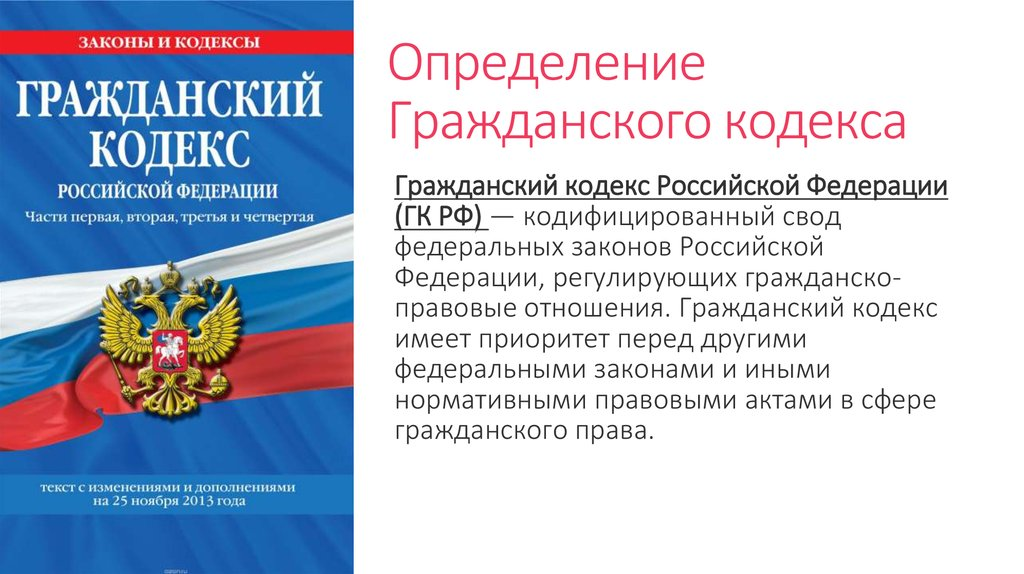 Объекты ГП
Субъекты ГП
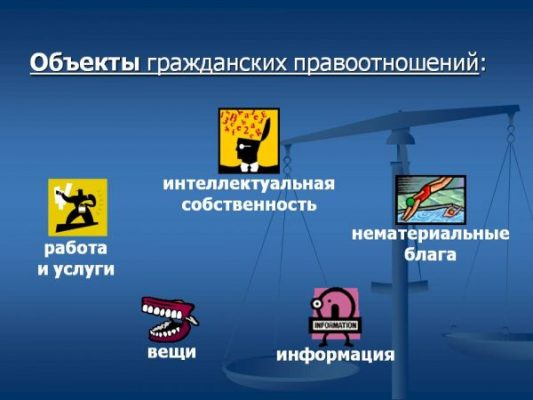 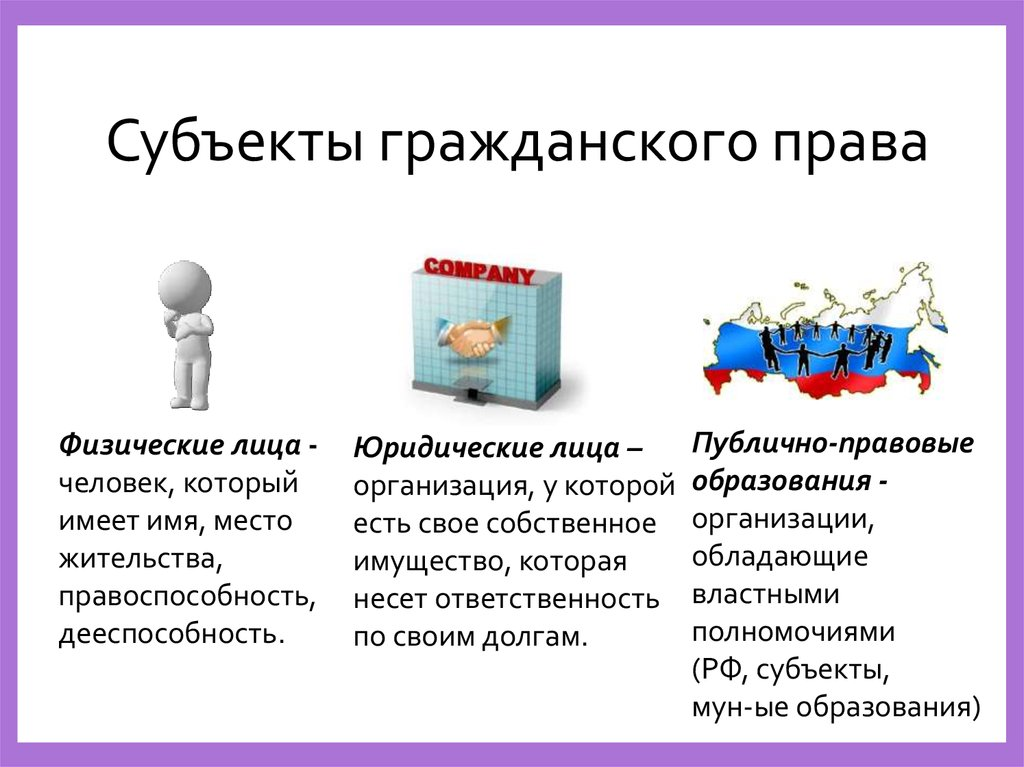 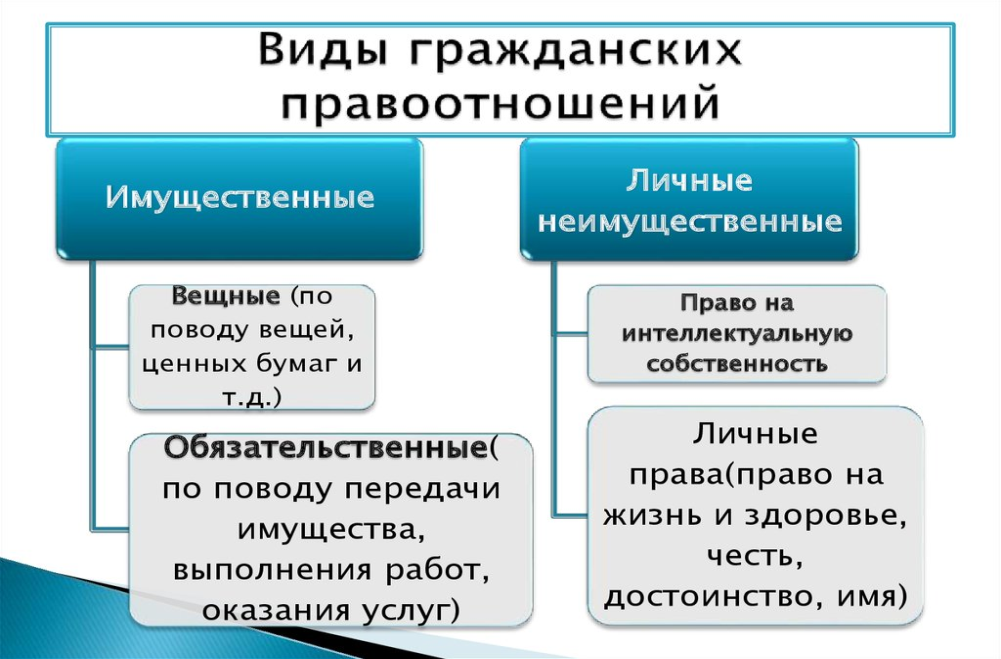 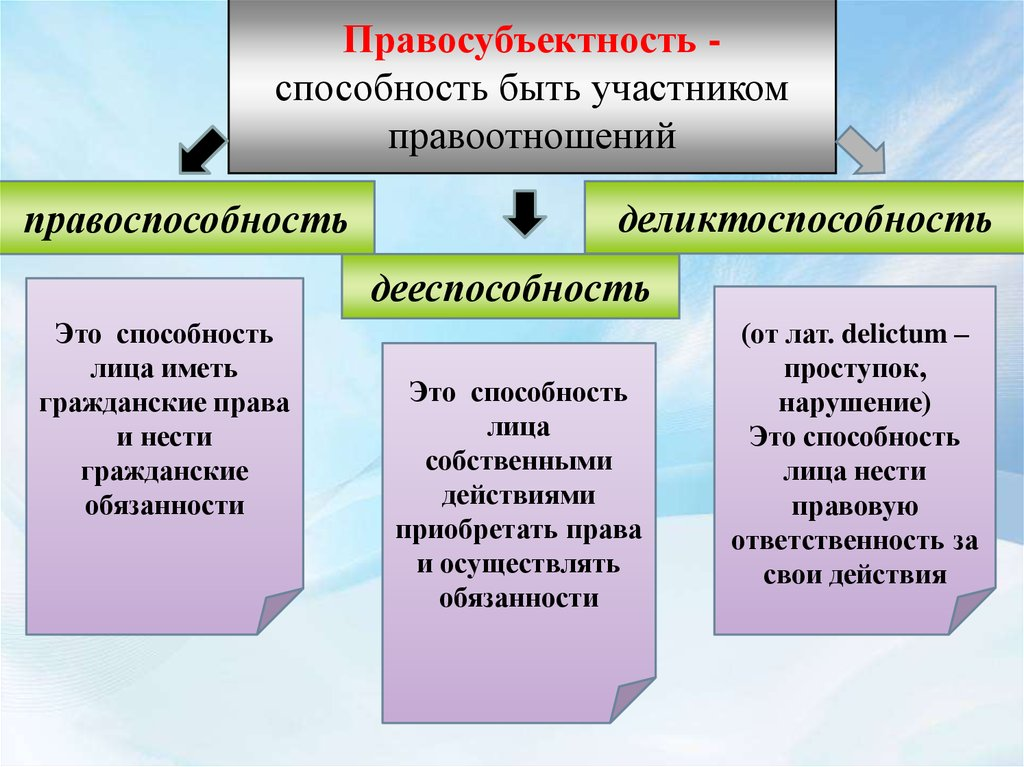 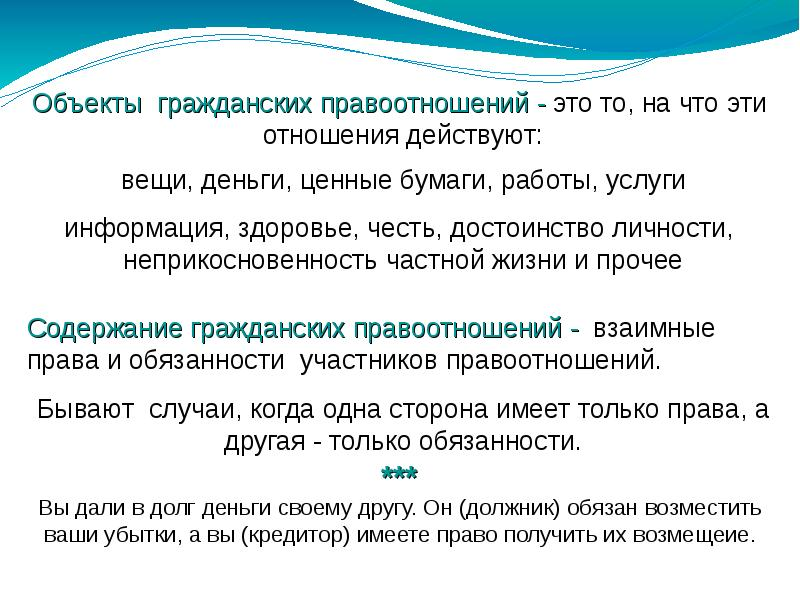 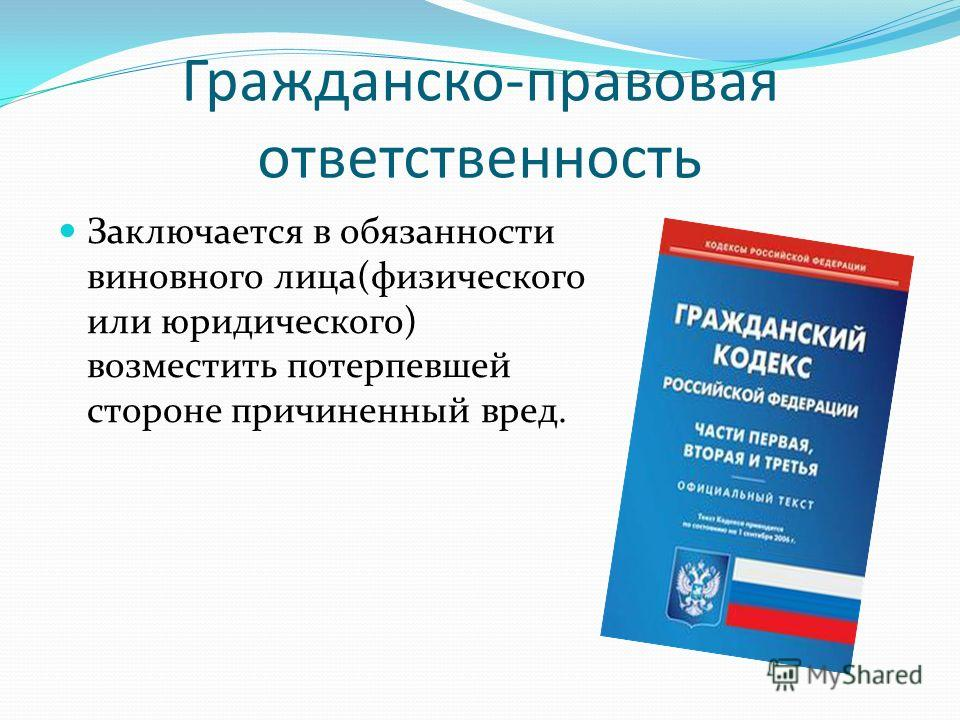 Гражданско-правовая ответственность
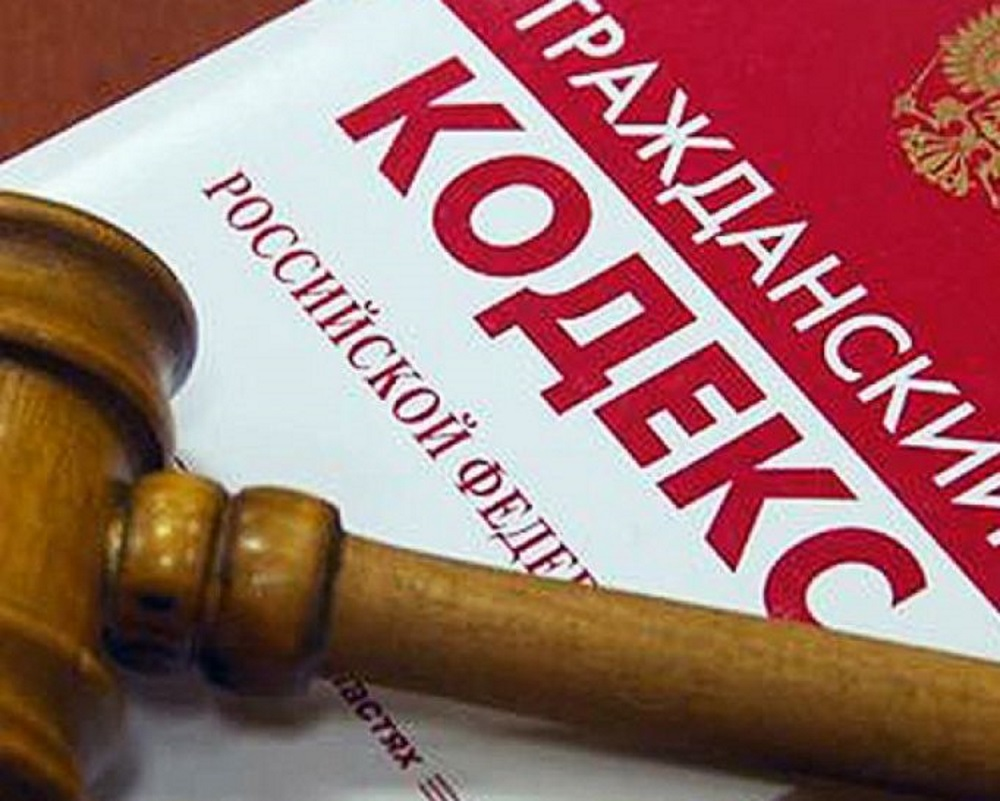 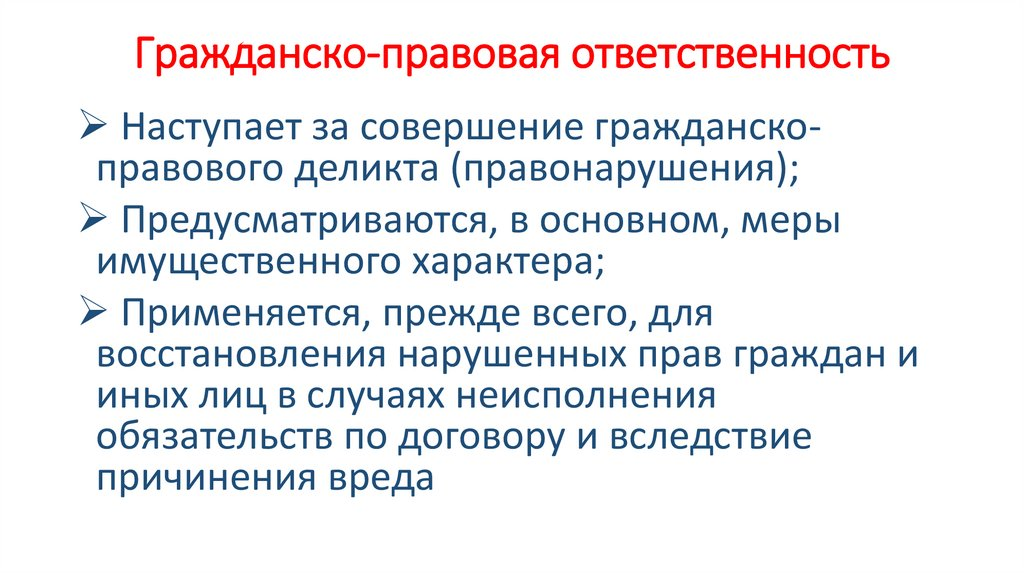 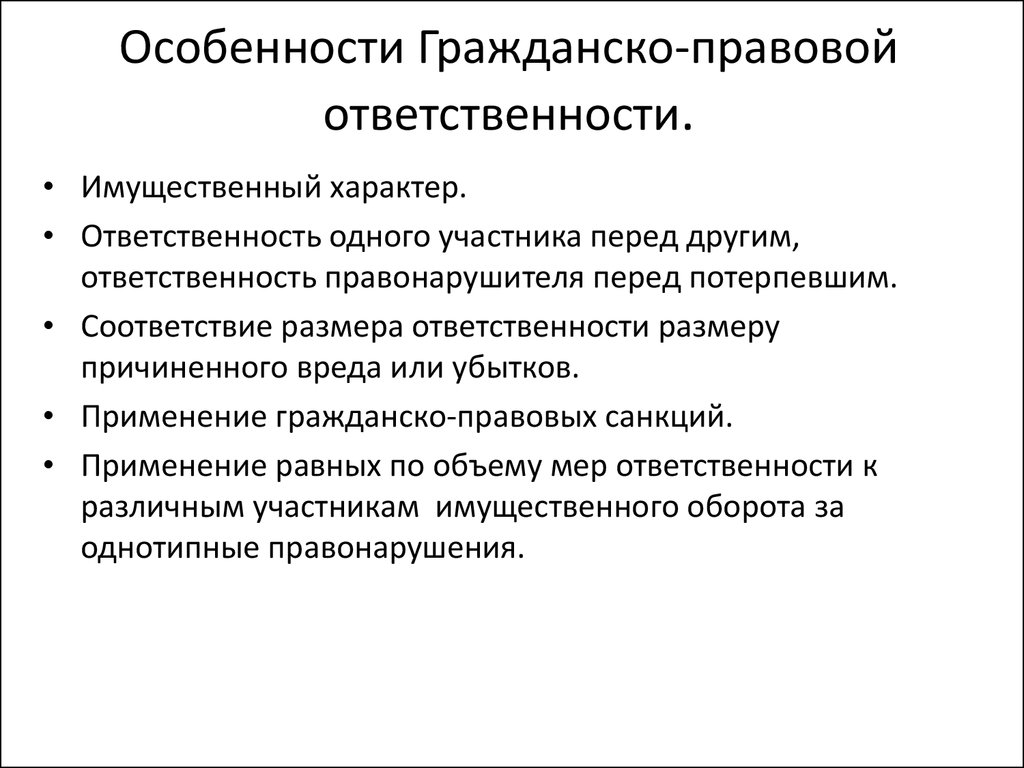 Формы ГПО
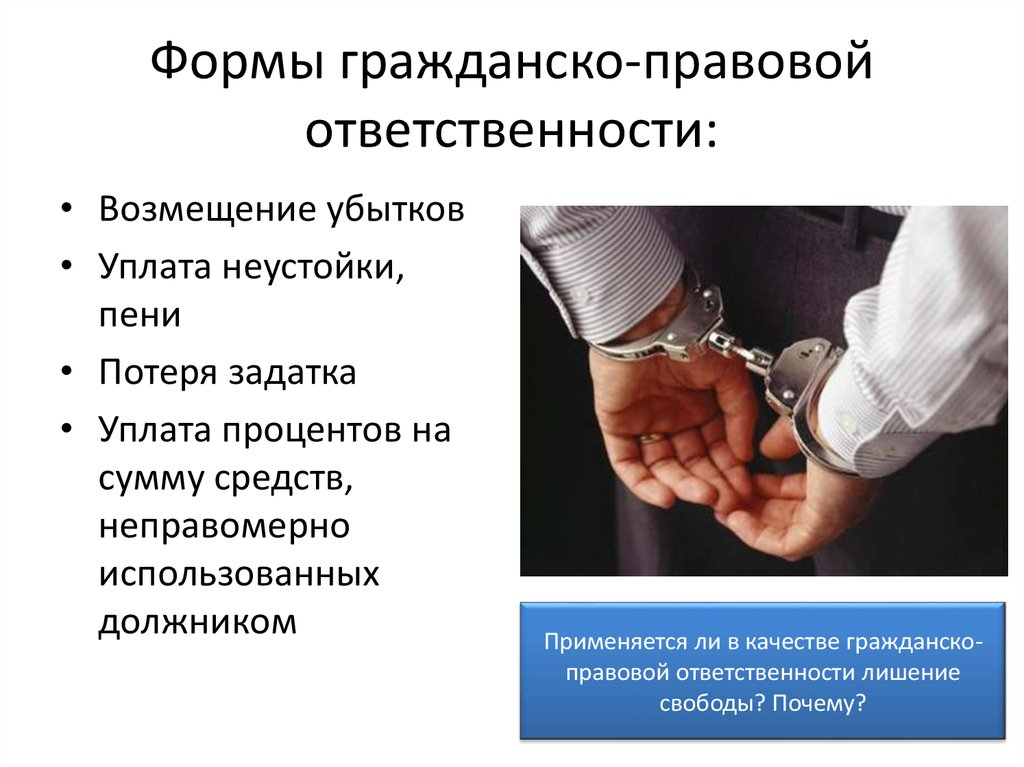 Принципы гражданского права
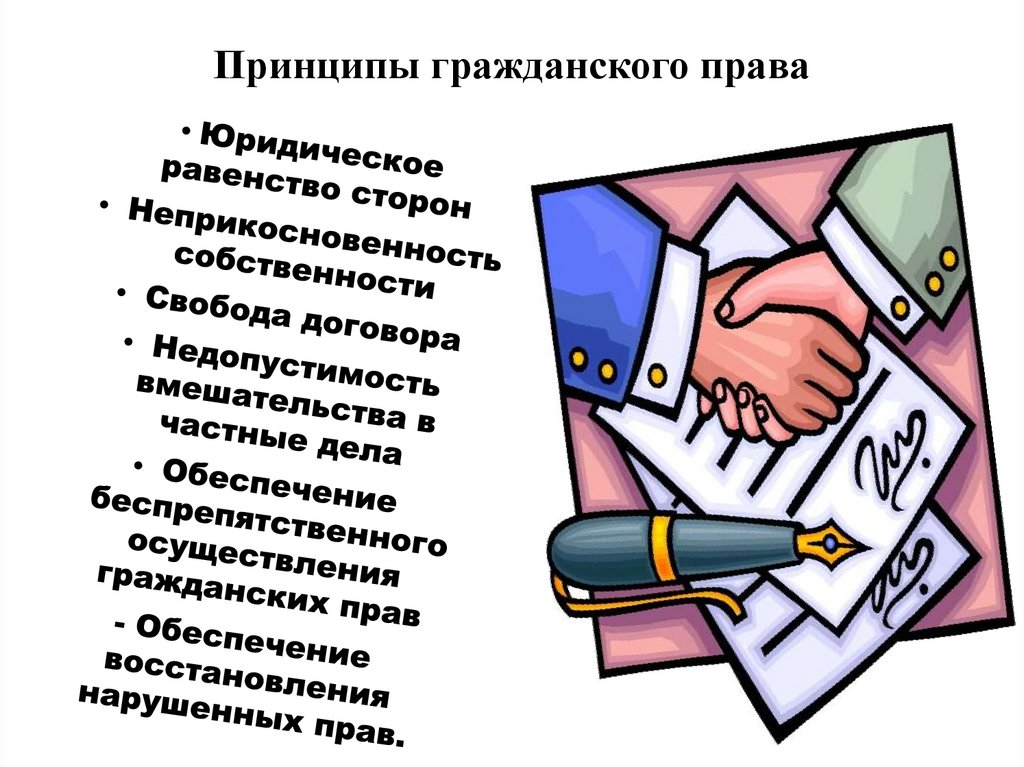 Основные институты ГП
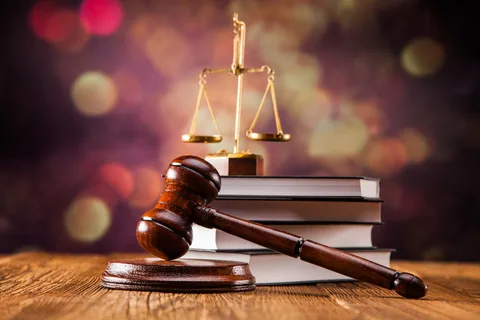 Сделки
Договоры
Обязательства
Право частной собственности
Наследование
Вещи
Ценные бумаги
Юридические лица и др.
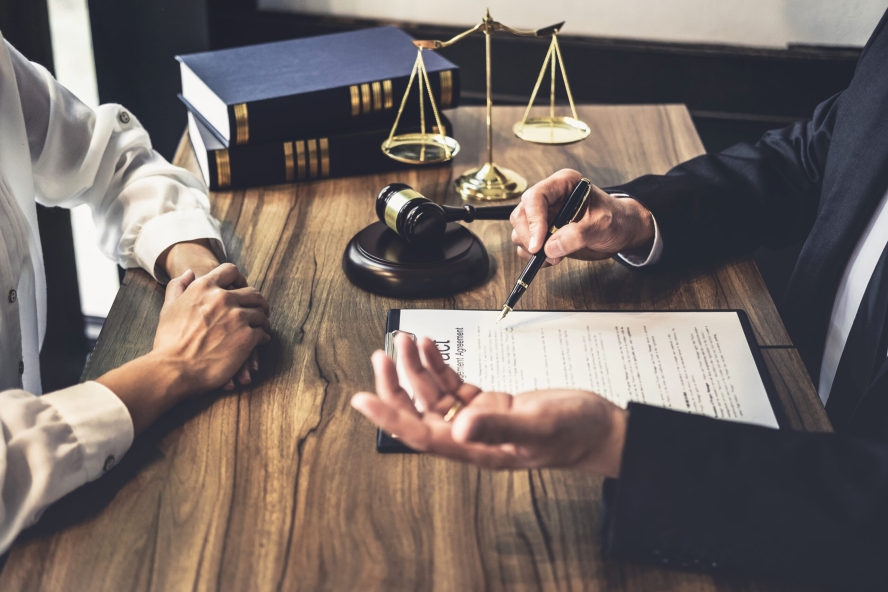 Практические задания
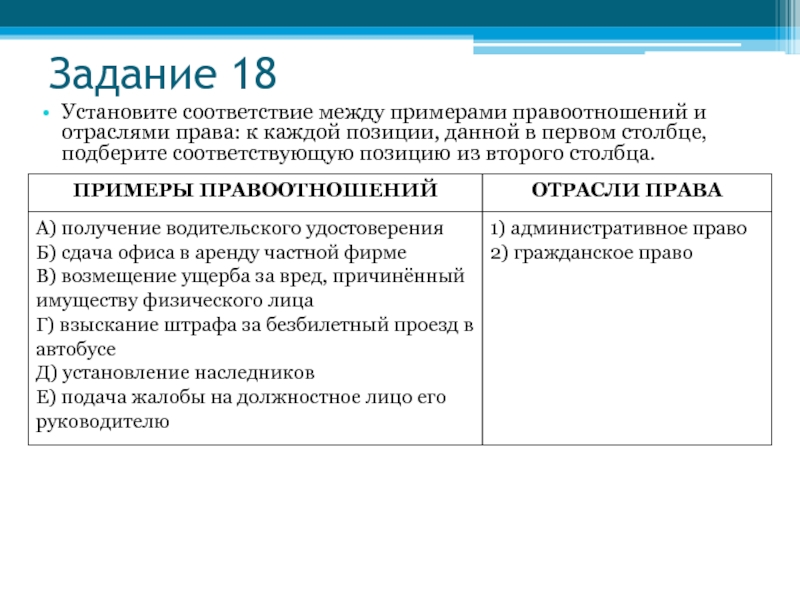